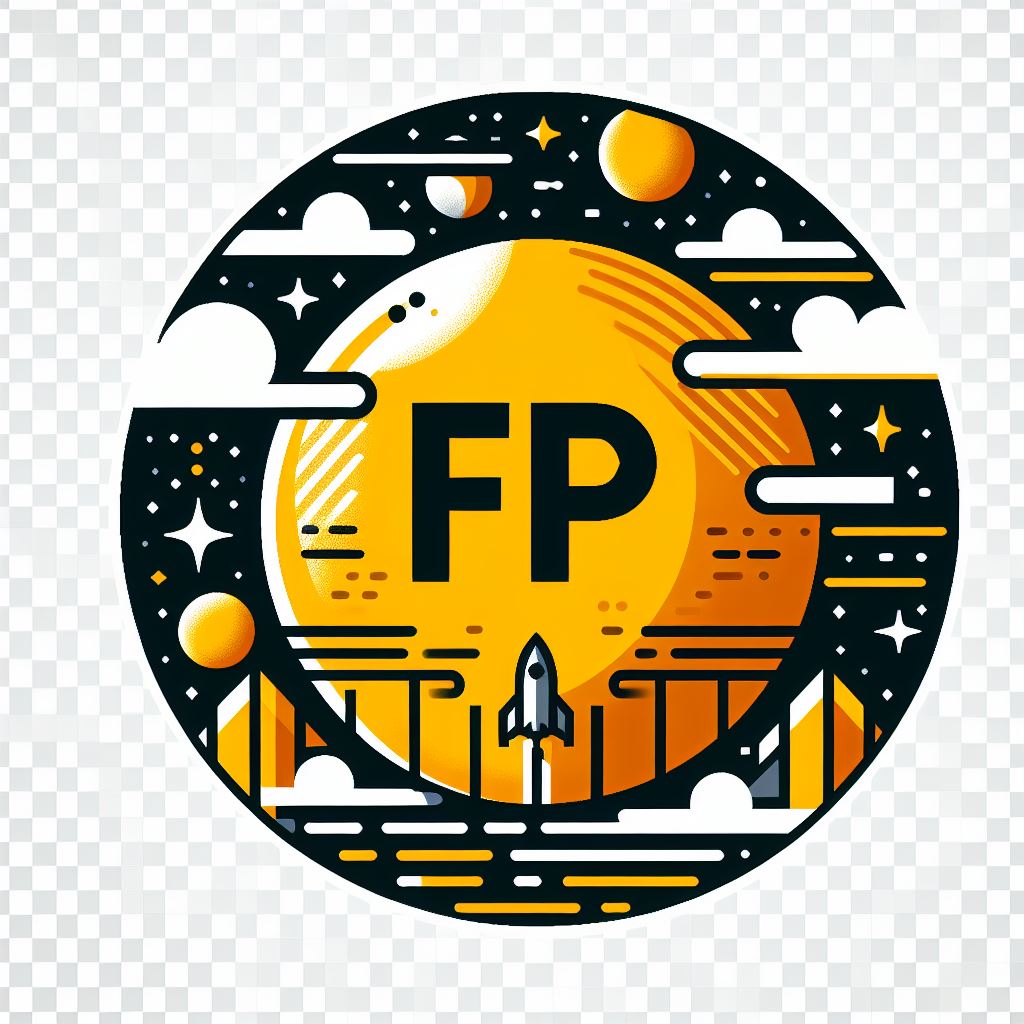 Verificación y montaje de accionamientos para instalaciones de generación de energía eléctrica
Telecontrol y automatismos
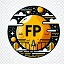 Accionamientos tipo todo o nada. Conexión, instalación, funcionamiento y propiedades de accionamientos todo-nada. Electroimanes. Motores eléctricos. Continua. Alterna. Accionamientos neumáticos. Accionamientos hidráulicos.
Los accionamientos tipo todo o nada son aquellos que sólo pueden estar en dos estados: abiertos o cerrados.
Los electroimanes son dispositivos que utilizan la energía eléctrica para crear un campo magnético.
Los motores eléctricos son máquinas que convierten la energía eléctrica en energía mecánica.
Los accionamientos neumáticos son dispositivos que utilizan aire comprimido para crear movimiento.
Los accionamientos hidráulicos son dispositivos que utilizan aceite hidráulico para crear movimiento.
www.todofp.pro
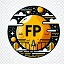 Cálculo de fuerza par y velocidad de actuación de los distintos tipos de accionamientos.
Los accionamientos son dispositivos mecánicos que convierten la energía eléctrica en energía mecánica.
La selección de un accionamiento adecuado para una aplicación determinada depende de la fuerza par y la velocidad de actuación necesarias.
La fuerza par es la fuerza que ejerce un accionamiento sobre un objeto para hacerlo girar.
La velocidad de actuación es la velocidad a la que un accionamiento puede girar un objeto.
La fuerza par y la velocidad de actuación de un accionamiento pueden calcularse utilizando fórmulas.
El par motor es el par que produce el motor del accionamiento.
La eficiencia es la relación entre la potencia de salida del accionamiento y la potencia de entrada.
La velocidad síncrona es la velocidad a la que el campo magnético del motor gira alrededor del estator.
El deslizamiento es la diferencia entre la velocidad síncrona y la velocidad de actuación.
Existen varios tipos de accionamientos, entre los que se incluyen los accionamientos de corriente continua (CC), los accionamientos de corriente alterna (CA), los accionamientos de par constante y los accionamientos de par variable.
Los accionamientos de CC son conocidos por su alta eficiencia y su capacidad de proporcionar un par constante a todas las velocidades.
Los accionamientos de CA son conocidos por su bajo coste y su facilidad de mantenimiento.
Los accionamientos de par constante proporcionan un par constante a todas las velocidades.
Los accionamientos de par variable proporcionan un par que varía con la velocidad.
Los accionamientos deben verificarse y montarse correctamente para garantizar un funcionamiento seguro y eficaz.
www.todofp.pro
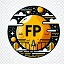 Montaje de accionamientos de todo-nada, motores y actuadores.
Resumen:
Objetivo: Proporcionar a los estudiantes los conocimientos y habilidades necesarios para el montaje de accionamientos de todo-nada, motores y actuadores en instalaciones de generación de energía eléctrica.
Contenido: Conceptos básicos de accionamientos de todo-nada, motores y actuadores, tipos de accionamientos de todo-nada, motores y actuadores, selección de accionamientos de todo-nada, motores y actuadores, instalación y montaje de accionamientos de todo-nada, motores y actuadores.
Metodología: Clases teóricas y prácticas.
Evaluación: Examen teórico y examen práctico.
Recursos: Libro de texto, manuales técnicos, equipos de laboratorio.
Referencias: AEFAE, AFEME, AEFA.
www.todofp.pro
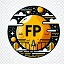 Accionamientos de control proporcional o servocontrolados. Circuitos electrónicos asociados. Válvulas de control proporcional. Conexión de accionamientos de control proporcional. Verificación de la respuesta: curvas características. Sistemas calibrados, reguladores y servosistemas.
Los accionamientos de control proporcional o servocontrolados se utilizan para controlar la posición o la velocidad de un mecanismo en respuesta a una señal de entrada.
Los circuitos electrónicos asociados incluyen el controlador y el sensor de posición.
Las válvulas de control proporcional se utilizan para controlar el flujo de un fluido en respuesta a una señal de entrada.
Los accionamientos de control proporcional o servocontrolados se conectan a la red eléctrica y al mecanismo que se desea controlar.
La respuesta de un accionamiento de control proporcional o servocontrolado se puede verificar mediante curvas características.
Los sistemas calibrados, los reguladores y los servosistemas son tipos de accionamientos de control proporcional o servocontrolados.
www.todofp.pro